OBRTNA TIJELA
POVRŠINA I ZAPREMINA
Valjak
Geometrijsko tijelo ograničeno pravom cilindričnom površi i dvijema ravnima normalnim na osu te 
površi naziva se pravi valjak.
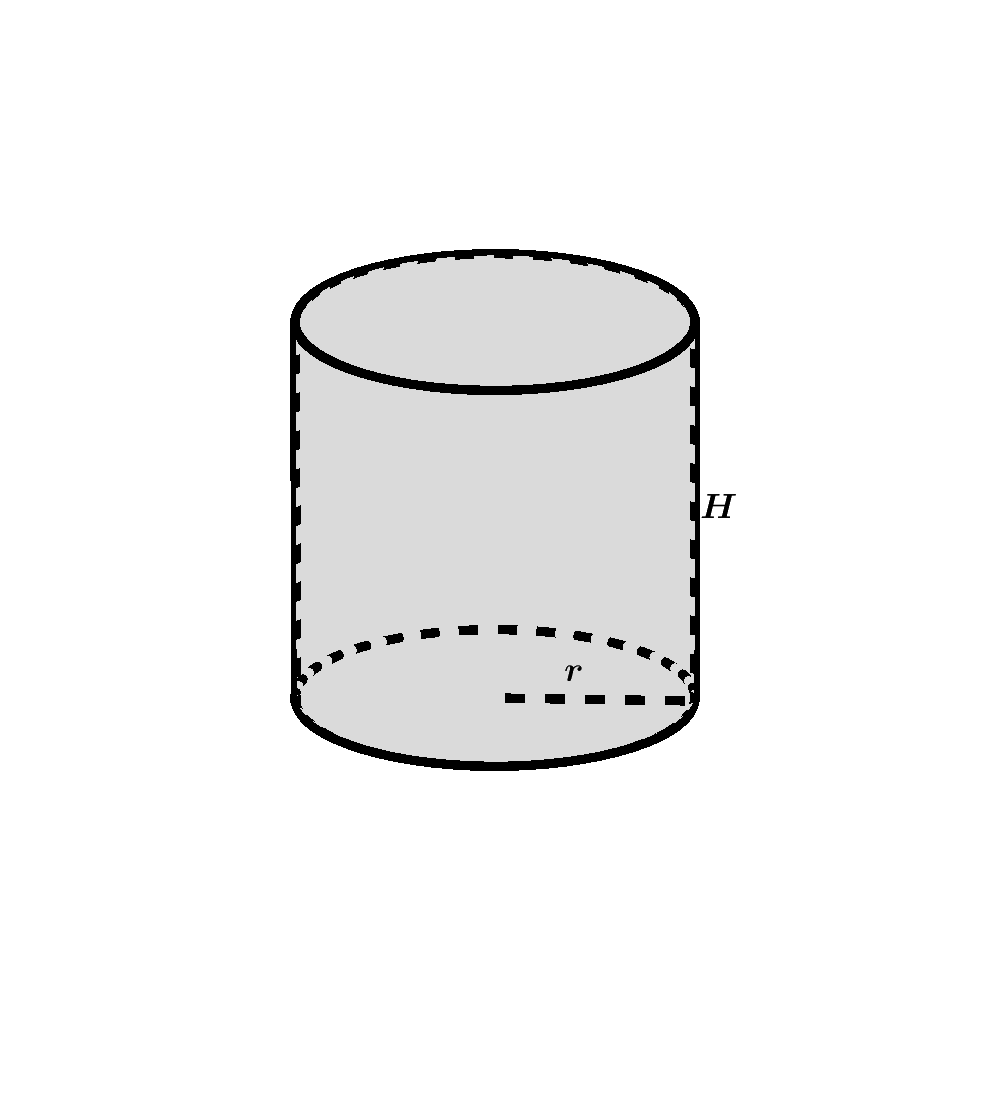 Osnove valjka -djelovi ravni koje ograničavaju cilindričnu površ
Omotač – dio cilindrične površi između osnova
Visina - rastojanje između dvije osnove
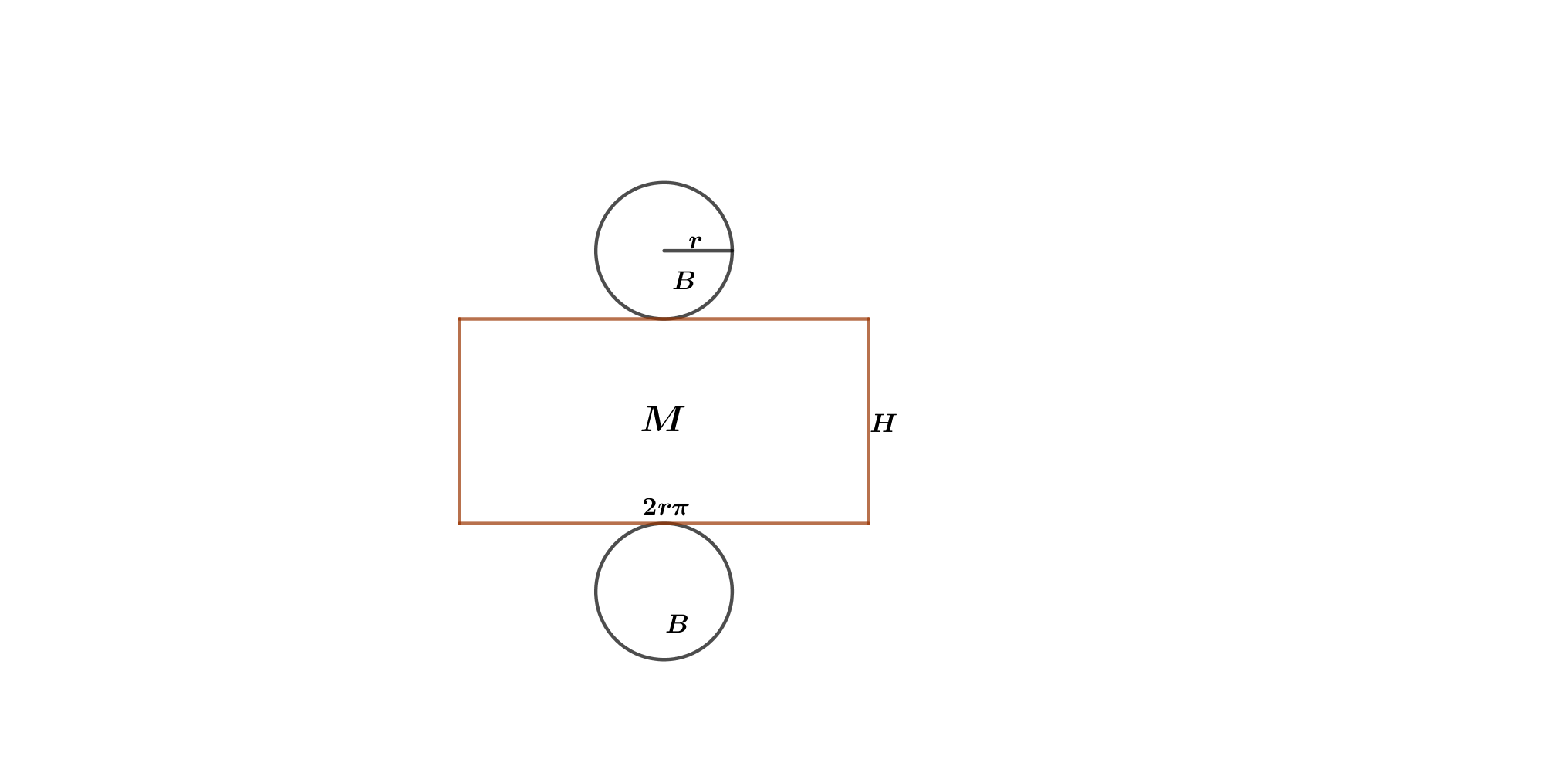 Zapremina valjka:          V=BH
V=
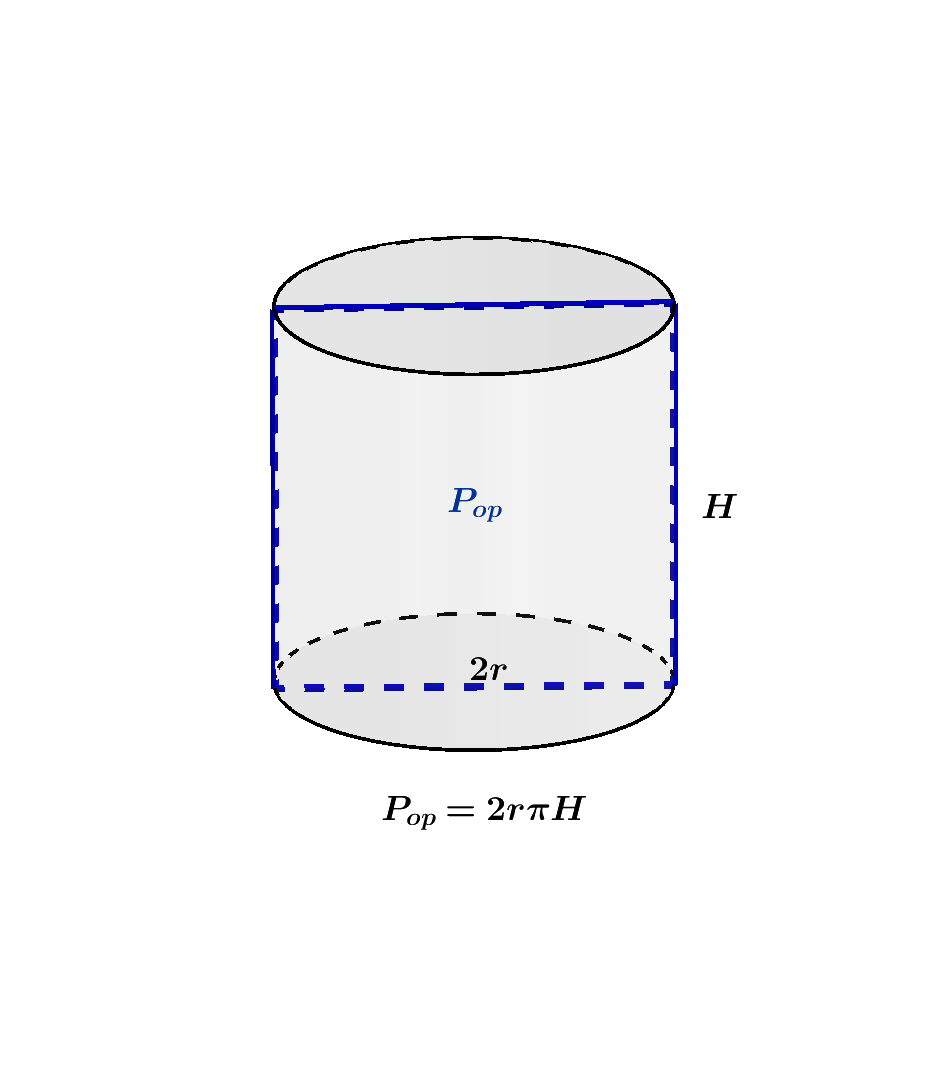 Rješenje:
Osni presjek valjka
Pop=2rH
ZADACI za domaći:
1.
11111
2.Stranice pravougaonika su 20 cm i 15 cm. Izračunati površinu tijela koje nastaje rotacijom pravougaonika oko kraće stranice.
3
4.